„Nie otrzymujemy krótkiego życia, lecz je takim czynimy. 
Nie brakuje nam czasu, lecz trwonimy go”. 
					Seneka
Uzależnienie od Internetu
mgr Marzena Serafińska
mgr Maria Królikowska
Obecnie prawie każdy nastolatek ma dostęp do komputera, a za jego pośrednictwem do Internetu. 
Bogactwo informacji, dostęp do wszelkich dóbr kultury masowej, rozrywki, możliwość nawiązywania kontaktów za pomocą komunikatorów i portali społecznościowych sprawia, iż Internet może stanowić niewyczerpane źródło wiedzy, jak i być znakomitym środkiem na stres i nudę.
Współczesna szkoła wykorzystuje Internet w dydaktyce. 
Dzieci szukają w nim informacji potrzebnych do prac domowych, uczą się obsługiwać różnego rodzaju programy, śledzą ważne wydarzenia, wypowiadają swoje opinie, korzystają  z pomocy; przynależą do portalu społecznościowego, 
tak jak kiedyś należało się do harcerstwa lub innej organizacji młodzieżowej. 
Dzięki wspólnym internetowym tematom nastolatki czują jedność z rówieśnikami, mogą dzielić się różnymi nowinkami, wymieniać gry, e-booki, filmy, internetowe pomoce naukowe – tworzyć internetową wspólnotę, zostawiać w niej swój ślad. Jednak Internet, tak jak każde nowe narzędzie medialne, oprócz korzyści, stwarza pewne realne niebezpieczeństwa
Objawy charakterystyczne dla zespołu uzależnienia od Internetu
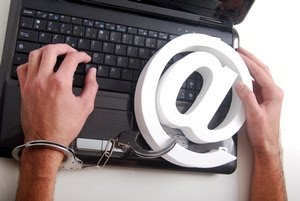 Zespół uzależnienia od Internetu rozpoznaje się wtedy, gdy w okresie ostatniego roku stwierdzono obecność co najmniej trzech z poniższych objawów:
- silna potrzeba lub poczucie przymusu korzystania z Internetu,
 - przekonanie o trudności w kontrolowaniu zachowań związanych 
z Internetem (np. kłopoty z powstrzymywaniem się od korzystania 
z Internetu oraz brak kontroli nad ilością czasu spędzanego w sieci),
-występowanie niepokoju, rozdrażnienia czy gorszego samopoczucia przy próbach przerwania lub ograniczenia korzystania z Internetu oraz ustępowanie tych stanów z chwilą powrotu do sieci,
- spędzanie coraz większej ilości czasu w Internecie –rozwój tzw. tolerancji (patrz poniżej),
-postępujące zaniedbywanie alternatywnych źródeł przyjemności lub dotychczasowych zainteresowań na rzecz Internetu,
-korzystanie z Internetu pomimo szkodliwych następstw (fizycznych, psychicznych i społecznych), mających związek ze spędzaniem czasu 
w Internecie.
Fazy uzależnienia od Internetu
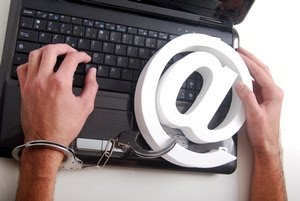 Faza I .
Użytkownik korzysta z Internetu okazjonalnie, przede wszystkim służy mu on do pracy i nauki oraz poszukiwania potrzebnych informacji. 
Internet na tym etapie pełni również rolę jednej z wielu dostępnych form rozrywki.
Faza II. 
Użytkownik coraz częściej odczuwa potrzebę korzystania z sieci i w efekcie spędza coraz więcej czasu przed komputerem. 
Osoba znajdująca się w II fazie uzależniania się od Internetu jest coraz bardziej zaabsorbowana tym, co się dzieje w sieci i przeżywa dyskomfort, 
a nawet przygnębienie, kiedy nie ma do niej dostępu.
Faza III. 
Internet zabiera coraz więcej miejsca i czasu. 
Staje się centrum, wokół którego ogniskuje się życie użytkownika. 
Inne aktywności, rozrywki, obowiązki, kontakty z ludźmi tracą na znaczeniu.
Wybrane skutki nałogowego korzystania 
z Internetu
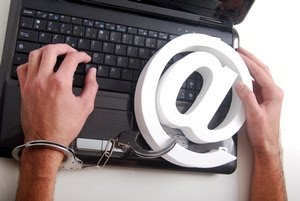 Konsekwencje zdrowotne:
• pogorszenie lub nasilenie objawów już istniejących problemów psychicznych (np. zaburzeń lękowych, fobii, depresji),
• pogorszenie nastroju (doświadczenie niepokoju, lęku) prowadzące nawet do depresji,
• podatność na infekcje (osłabienie odporności),
• bezsenność,
• nadpobudliwość,
• przewlekłe bóle w okolicy szyi, pleców, ramion, przedramion, przegubów i dłoni będące objawami zespołu urazów, wynikających z chronicznego przeciążenia,
• tzw. „padaczka ekranowa” czyli zaburzenia neurologiczne wywołane przez szybko zmieniające się bodźce świetlne, emitowane przez ekran komputera; mogą one naruszać właściwe funkcjonowanie pracy mózgu.
Czynniki sprzyjające rozwojowi uzależnienia 
od Internetu
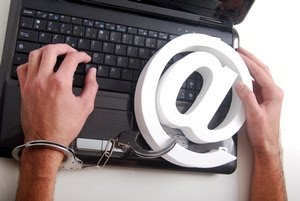 Czynniki związane z Internetem:
-ogólnodostępność Internetu i łatwość jego użytkowania(nowe technologie, urządzenia mobilne),
- możliwość zaspokajania szeregu potrzeb, m.in. społecznych (np. portale społecznościowe), seksualnych (cybreseks), przynależności i osiągnięć
 (np. w grach on-line),
- anonimowość pozwalająca na ujawnianie tylko wybranych cech.
Internet daje również możliwości podszywania się pod kogoś innego lub udawania kogoś kto nie istnieje.
Czynniki związane z użytkownikiem:
- nieśmiałość oraz trudności w nawiązywaniu kontaktów z ludźmi,
- niskie poczucie własnej wartości,
- trudności w radzeniu sobie ze stresem i z emocjami,
- wiek i płeć (najbardziej narażeni na uzależnienie od Internetusą mężczyźni oraz osoby poniżej 18 roku życia).
Co chroni przed uzależnieniem od Internetu?
-  wysokie i adekwatne poczucie własnej wartości,
-  zainteresowania i pasje,
-  dobre relacje z ludźmi, szczególnie w rzeczywistym świecie,
-  umiejętność radzenia sobie z emocjami i stresem.
Zagrożenia związane ze stosowaniem cyberprzemocy
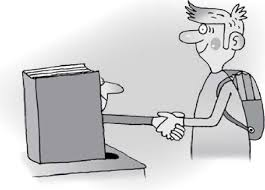 Przemoc to wywieranie wpływu na stan wewnętrzny, zachowanie lub stan fizyczny osoby pomimo braku przyzwolenia tej osoby na taki wpływ. 
Zwykle przemoc kojarzymy z przemocą fizyczną. 
Jej przejawy są łatwiejsze do zauważenia gołym okiem. 
Nie mniej destrukcyjna jest przemoc psychiczna. 
Słowa, za pomocą których wywieramy niekorzystny wpływ na drugą osobę są równie bolesne. 
Wpływają na jej stan wewnętrzny, myśli, zachowanie i stan fizyczny (pogorszenie stanu psychicznego i długotrwały stres wywołany np. nękaniem, obraźliwymi inwektywami, pogorsza kondycję fizyczną).
Krzywdzące, obraźliwe komentarze powodują obniżenie poczucia własnej wartości, nasilają przeżywanie takich uczuć jak lęk i smutek, izolację, prowadząc do depresji. 
Niekiedy są na tyle trudne do wytrzymania, że jedynym sposobem na ucieczkę przed nimi wydaje się odebranie sobie życia.
Cyberprzemoc
To stosowanie przemocy psychicznej z użyciem nowych technologii, przede wszystkim Internetu i sieci telekomunikacyjnych, również telefonów komórkowych.
Cyberprzemoc może dotknąć wszystkich użytkowników Internetu. 
Do cyberprzemocy wykorzystywane są głównie smsy, poczta elektroniczna, czaty, komunikatory, strony internetowe, blogi, serwisy społecznościowe, grupy dyskusyjne.
Sprawcy cyberprzemocy mają poczucie, że są anonimowi, co tylko zachęca ich do działania.
Cyberprzemoc przejawia się poprzez: nękanie, straszenie, obrażanie, podszywanie się, publikowanie obraźliwych komentarzy, publikowanie 
i rozsyłanie ośmieszających, nieprawdziwych informacji.
Ofiara cyberprzemocy może zgłosić ten fakt na policję lub do prokuratury. Ważne jest przy tym, aby pamiętać o zabezpieczeniu dowodów przestępstwa 
w postaci elektronicznych kopii (np. screeny) i wydruków. 
Nie wolno kasować żadnych wiadomości, również sms-owych.
Przejawy cyberprzemocy
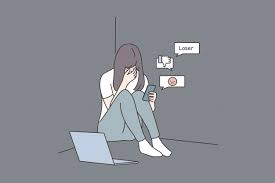 Happy Slapping to umieszczanie w sieci zdjęć lub filmów z ludźmi, 
którzy znajdują się w trudnych dla siebie sytuacjach bez ich zgody lub nawet wbrew ich woli. 
Mogą to być materiały przedstawiające sytuacje intymne, upokorzenie, ośmieszanie, przemoc itd.
Cyberstalking to używanie Internetu i mediów elektronicznych do nękania drugiej osoby, np. poprzez pisanie za pomocą komunikatorów, wysyłanie niechcianych wiadomości e-mail, rozsyłanie korespondencji do losowych adresatów w imieniu osoby nękanej oraz wbrew jej woli, zamieszczenie komentarzy na forach internetowych. 
Wiadomości mogą mieć formę pogróżek, fałszywych oskarżeń, propozycji seksualnych.
Mowa nienawiści to używanie języka w celu znieważenia, pomówienia 
lub rozbudzenia nienawiści wobec danej osoby czy grupy społecznej, najczęściej ze względu na uprzedzenia rasowe, narodowe, płeć, orientację seksualną, światopogląd lub wyznanie.
Internet jest narzędziem, który sprzyja rozpowszechnianiu tego typu treści.
Zagrożenia związane z przesyłaniem treści nacechowanych seksualnie
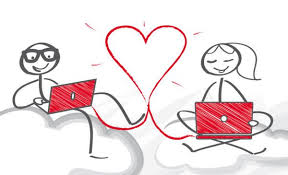 Cyberseks lub seks komputerowy – to nazwa używana w odniesieniu do wirtualnych zachowań seksualnych, w trakcie których dwie lub więcej osób łączą się zdalnie poprzez sieć komputerową i wysyłają do siebie pobudzające seksualnie komunikaty, opisujące własne doznania. Może wiązać się to (ale nie musi) z masturbacją.

Sexting – przesyłanie za pomocą Internetu tekstów, zdjęć czy filmów nacechowanych seksualnie. 
Przesyłanie naszych zdjęć czy filmów komuś, kto nam się podoba, z kim jesteśmy w bliskiej relacji, ale nie mamy możliwości się spotkać, może być ekscytujące. Nie mamy jednak nad tym kontroli, co stanie się z nagranymi przez nas materiałami. Nie mamy wpływu na to, że osoba, której wysyłamy coś w dobrej wierze, będzie chciała pokazać to innej osobie. Nikt nie chce myśleć, że ktoś bliski mógłby rozesłać nasze zdjęcia czy filmy innym, np. z zemsty. Sexting może posłużyć również do szantażowania i zastraszania przez osobę, której materiał przez nas wysłany wpadł jej w ręce.
Zagrożenia związane ze zjawiskiem cyberseksu
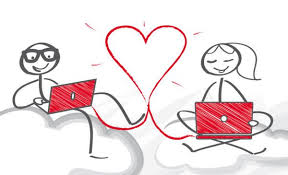 Cyberprostytucja (wirtualna prostytucja) – polega na czerpaniu korzyści materialnych w zamian za udostępnianie poprzez Internet treści erotycznych lub pornograficznych z własnym udziałem. 
Mogą to być zdjęcia i filmy lub pokaz na żywo za pomocą kamerki internetowej. Służą temu szczególnie wyspecjalizowane serwisy umożliwiające transmisję video pomiędzy użytkownikami, ale również serwisy społecznościowe. 
Osoba oferująca materiały może otrzymać płatności w postaci specjalnej waluty serwisu (która może być wymieniana na realne pieniądze), doładowania konta karty pre-paid, telefonów itp.
Osoba prostytuująca się może to robić dobrowolnie lub pod przymusem (stręczycielstwo). 
Wirtualna prostytucja dla osób nieletnich może się wydawać łatwym 
i szybkim sposobem na zarobkowanie.
Trzeba pamiętać, że materiały wytworzone przez dzieci i młodzież mogą być wykorzystywane przez pedofilów. 
Dzieci mogą być do tego zachęcane pod wpływem manipulacji ze strony osób dorosłych.
Grooming to uwodzenie dzieci i niepełnoletniej młodzieży przez Internet.
 Groomer stopniowo zaprzyjaźnia się i nawiązuje emocjonalną więź 
z młodym Internautą, Internautką, aby zmniejszyć jego/jej opory 
i seksualnie jego/ją wykorzystać. 
Zdarza się również, że przestępca chce nakłonić dziecko/nastolatka 
do prostytucji czy udziału w pornografii dziecięcej. 
Korespondencja internetowa, która niekiedy trwa miesiącami,  może wykształcić u młodej osoby poczucie, że spotkała kogoś naprawdę wyjątkowego dla kogo sama również jest kimś wyjątkowym. 
Stwarza to dla przestępcy korzystną sytuację, w której młoda osoba poddaje się manipulacjom zmierzającym do seksualnego wykorzystania.
Podstawowe zasady bezpieczeństwa

✔ Nie podawaj informacji osobistych (e-mail, numer telefonu, hasło) podczas rozmów z nieznajomymi lub publikowania swoich wiadomości w Internecie.
✔ Zachowaj szczególną ostrożność w przypadku nawiązywania kontaktu 
z nieznajomymi.
Odbieranie maili, wiadomości, otwieranie plików, zdjęć czy tekstów od ludzi, których nie znasz, może prowadzić do problemów – mogą one zawierać przykre dla Ciebie wiadomości albo wirusy. 
Ktoś, kogo nie znasz, może podawać nieprawdziwe informacje o osobie.
✔ Porozmawiaj z kimś zaufanym, jeżeli ktoś lub coś sprawia, że czujesz się nieswojo lub jeżeli Ty lub ktoś, kogo znasz doświadcza przykrości on-line.
✔ Zanim zamieścisz cokolwiek w Internecie pamiętaj, że zawsze zostanie po tym ślad. Z chwilą zmieszczenia wpisu/obrazu/nagrania itp., tracisz nad tym kontrolę.
✔ Dowiedz się, gdzie możesz szukać pomocy: jak możesz zablokować dostęp osobom, które sprawiają Ci przykrość. 
Powiedz o tym zaufanej osobie dorosłej.
✔ Nie poddawaj się presji, jeżeli ktoś namawia Cię do czegoś, do czego nie masz przekonania. 
Kiedy naciśniesz „wyślij” nie można już tego cofnąć.
✔ Korzystaj z możliwości blokowania: naucz się blokować lub zgłosić jako nadużycie działalność kogoś, kto przekracza Twoje granice i sprawia Ci przykrość.
✔ Dowiedz się, jak prowadzić dokumentację materiałów lub treści, które Twoim zdaniem mogą być przejawem wcześniej wymienionych zagrożeń (cyberprzemocy, groomingu, cyberstalkingu czy happy slappingu). 
Jeżeli nie wiesz, zapytaj osoby dorosłej, konsultanta dyżurującego w telefonie zaufania, usługodawcę, który dostarcza Ci Internet. 
Sprawdź w witrynie usługodawcy, gdzie należy zgłaszać przypadki nadużyć.
Podstawowe wskazówki dotyczące bezpiecznego korzystania z portali społecznościowych:
• Grono przyjaciół i znajomych. 
Rozważ, kogo chcesz zaakceptować lub zaprosić do znajomych 
w sieciach społecznościowych. 
Gdy zaakceptujesz kogoś jako przyjaciela będzie on w stanie zobaczyć dużo więcej informacji o Tobie, aniżeli inni użytkownicy. 
Ważne jest, aby zawsze pamiętać, że niektórzy ludzie mogą kłamać na temat tego, kim są. 
Pamiętaj, że większość serwisów społecznościowych ma narzędzia, które pomogą Ci zablokować lub usunąć osobę, która wysyła Ci obraźliwe, niechciane lub przykre wiadomości.
• Prywatność. 
Większość serwisów społecznościowych jest wyposażona w narzędzia dla ochrony prywatności. 
To naprawdę ważne, aby sprawdzić ustawienia prywatności, na przykład po to, aby upewnić się, kto może zobaczyć zawartość Twojego profilu. Najlepiej zmienić ustawienia tak, aby do informacji o Tobie mieli dostęp tylko znajomi.
• Zdjęcia. 
Twoje zdjęcie profilowe to Twoja wizytówka. 
Przemyśl dokładnie wybór zdjęcia, które zdecydujesz się udostępnić on-line. 
Najlepiej, aby nie zawierało dodatkowych informacji o Tobie (np. nie publikuj zdjęcia w tle z budynkiem szkoły, do której uczęszczasz). Pamiętaj, że zdjęcia mogą być łatwo kopiowane i wykorzystywane w innym miejscu.
• Raportowanie. 
Jeżeli dotrą do Ciebie przykre treści odnoszące się do Ciebie, nie kasuj ichi zgłoś to!!! 
Możesz zacząć od tego, że powiesz o tym zaufanej osobie dorosłej. 
W przypadku telefonu komórkowego zapisz wiadomość, w przypadku cyberprzemocy stosowanej w Internecie zapisz lub zrób zdjęcia ekranu (screeny). 
Bardzo często z obawy, że osoba dorosła zabroni nam korzystania 
z Internetu młodzież nie zgłasza faktu, że stała się ofiarą cyberprzemocy. 
Na portalach społecznościowych jedną z form reagowania na przykre sytuacje, które dotyczą nas bezpośrednio lub kogoś z naszych znajomych jest funkcja „zgłoś nadużycie” – dzięki temu administrator portalu będzie mógł podjąć stosowną interwencję.
Zdążyć na czas

Uzależnienie od czynności nie pojawia się nagle. 
Jest to proces, który ma swoje fazy. 
Mają one swoją specyfikę z uwagi na czynność, od której dana osoba jest uzależniona.
Rozpoznanie u nastolatka uzależnienia od czynności nie jest łatwe. 
Po pierwsze dlatego, że często są one wpisane w jego codzienną aktywność i trudno dostrzec niepokojące objawy. 
Po drugie – zwykle zaprzecza on swoim nałogowym zachowaniom, mimo oczywistych faktów.
Źródła:
- BEZPIECZNIE W INTERNECIE- Opracowanie: Kinga Kaczmarek, Karolina Van Laere
Wydawca: ETOH Fundacja Rozwoju Profilaktyki, Edukacji i Terapii Problemów Alkoholowych.
- UZALEŻNIENIA BEHAWIORALNE. RODZAJE ORAZ SKALA ZJAWISKA. SYGNAŁY OSTRZEGAWCZE I SKUTKI- Opracowanie: Janina  Węgrzecka- Giluń
Wydawca: ETOH Fundacja Rozwoju Profilaktyki, Edukacji i Terapii Problemów Alkoholowych.
Miesięcznik Remedium
Profilaktyka zachowań ryzykownych i promocja zdrowia psychicznego.
https://terapie.net.pl/mysli_i_aforyzmy.html
https://sites.google.com/site/uzaleznienieodinternetu1990/_/rsrc/1360187475318/config/customLogo.gif?revision=2